Digital Image Processing
Feature Based Morphing Using Lines
Brent M. Dingle, Ph.D.	               	2015
Game Design and Development Program
Mathematics, Statistics and Computer Science
University of Wisconsin - Stout
Material in this presentation is largely based on/derived from 
presentation(s) and book: The Digital Image by Dr. Donald House at Texas A&M University
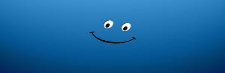 Lecture Objectives
Previously
Interpolation
Warping
Morphing

Today
Feature Based Morphs
Details of using line pairs
Morphing
A smooth transition from one shape and coloring to another

An image morph involves
warping both images to some intermediate shape such that they can be superimposed on each other
blending the two images together to produce a third image
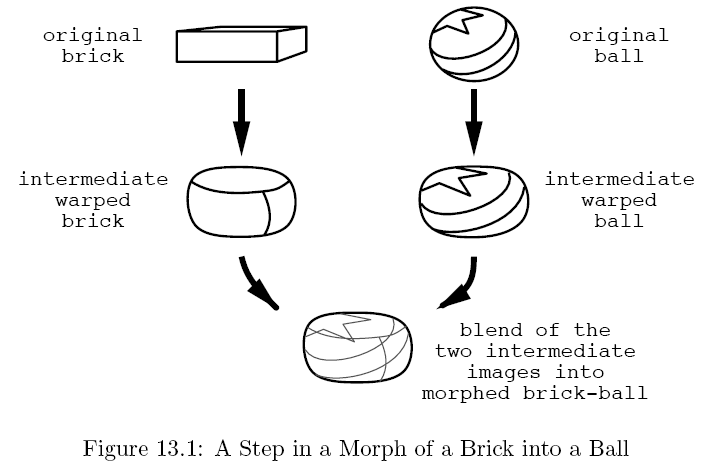 Sample Steps
Blend is controlled by giving more strength to the original image that is closer to the deformed shape
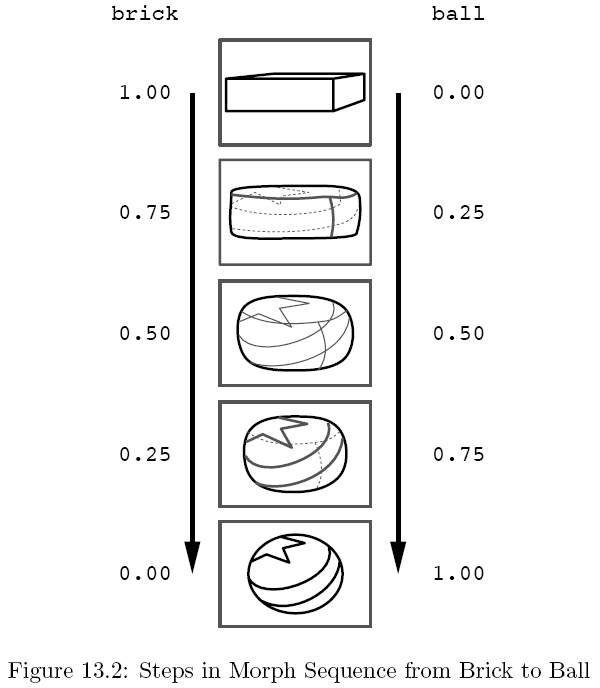 Feature-based Image Metamorphosis
Concept:
Morph one image into another using an inverse map by specifying corresponding features in both images using directed lines
Beier, T & Neely, S. (1992). Feature-based image metamorphosis
Computer Graphics 26 (2): 35-42. doi: 10.1145/133994.134003
-- Identify features via line-pairs
3 Examples: Each Using One Pair of Lines
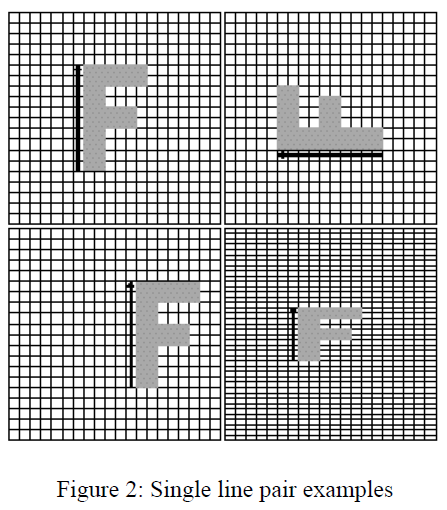 original
image
rotated
translated
scaled
(non-uniformly)
Transform via 1 pair of lines
Given a line pair: PQ and P’Q’
Determine which pixel X’ in the source image do we sample for the X pixel in the destination image
?
X’
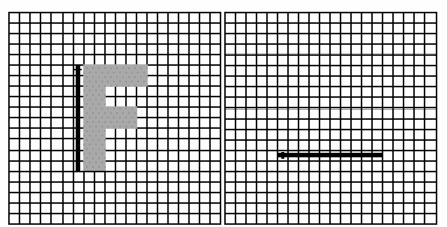 Q’
X
Q
P
P’
Transform via 1 pair of lines
Solution Design
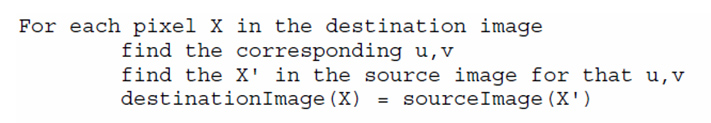 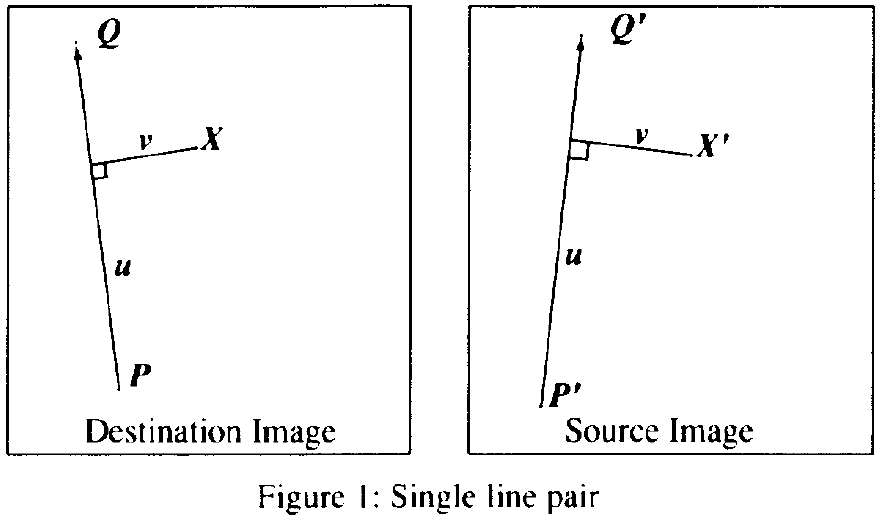 Find v
First:
   Calculate parameters u and v
Find u
Transform via 1 pair of lines
Solution Design
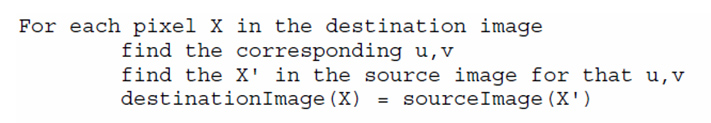 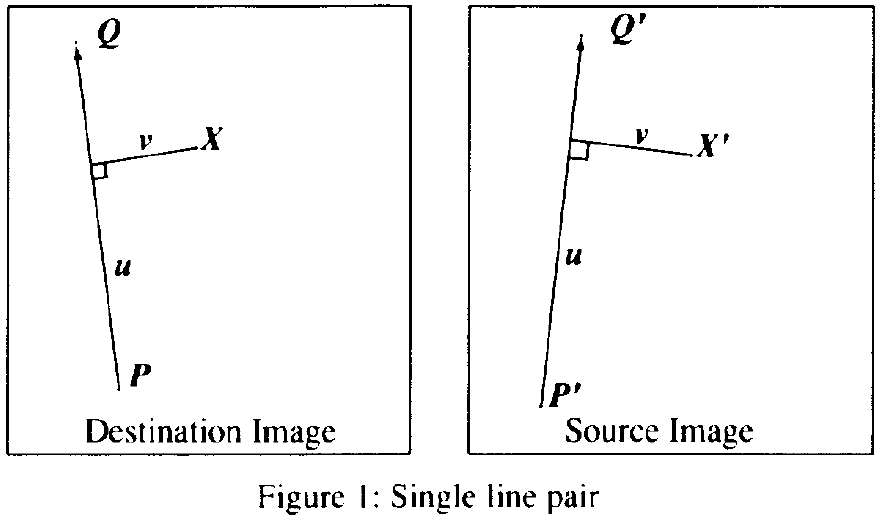 First:
   Calculate parameters u and v
Use v
Then
   Use u, v to get X’
Use u
Implementation
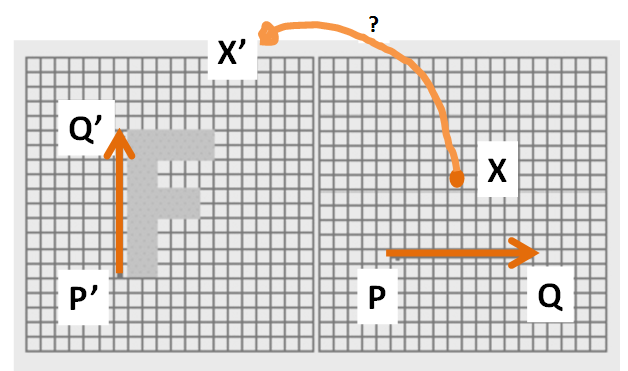 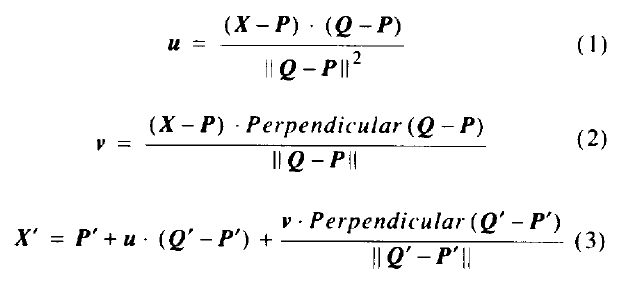 walk-thru of this follows
Walk-Thru
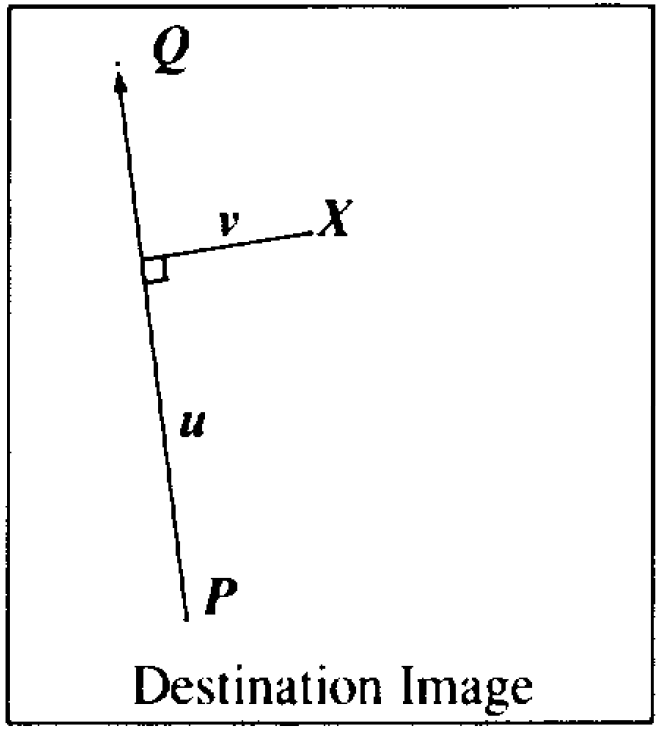 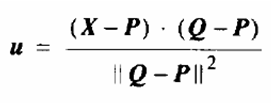 dot product and L2 norm
L2 norm 
    is the length/magnitude of the vector
Walk-Thru
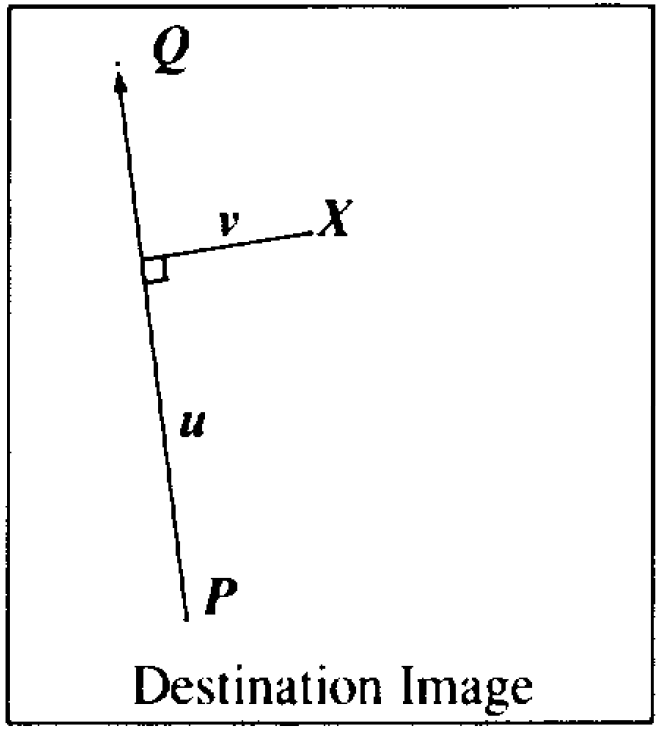 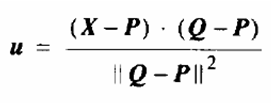 dot product and L2 norm
In words:
     u is the position along the line PQ
     u is a fraction 
          like a time parameter
          u = 0  P
          u = 1  Q
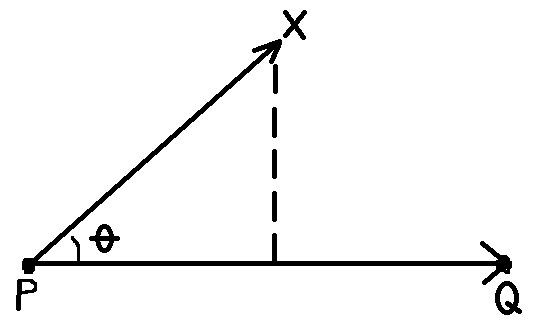 u gives position of X 
projected onto line PQ
Walk-Thru
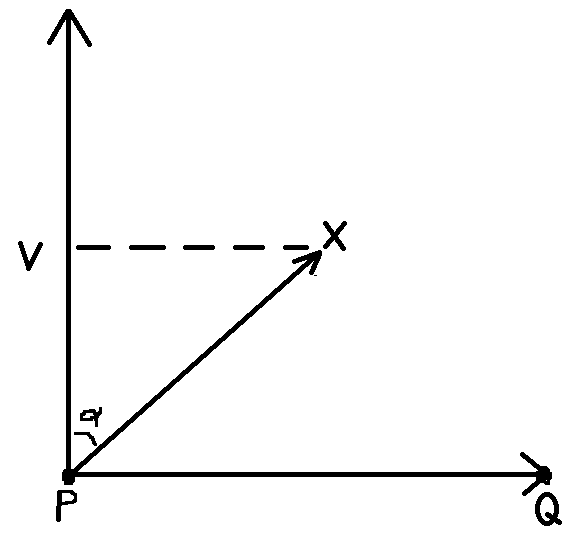 perpendicular(Q – P)
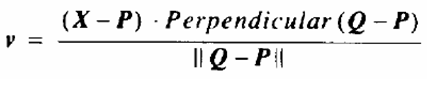 Perpendicular() 
     returns the vector perpendicular to,
     and the same length as, the input vector
Aside Example: Application of Transforms
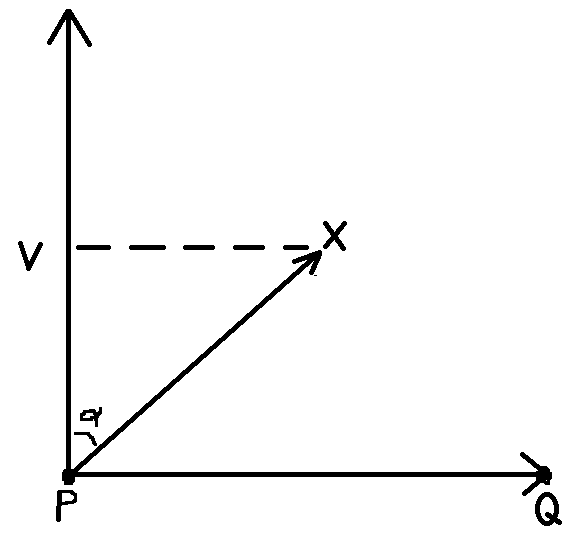 perpendicular(Q – P)
Calculation of Perpendicular(PQ)
          assume P is (0, 0) and Q at (x, y)
=
Walk-Thru
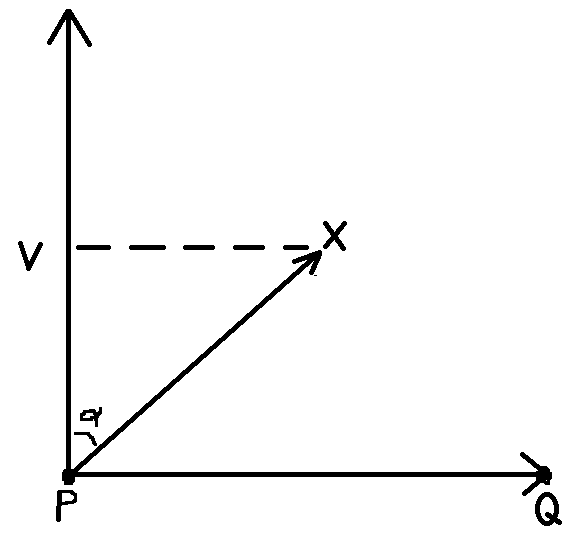 perpendicular(Q – P)
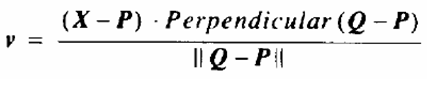 v is NOT normalized = distance in pixels from the PQ line
[Speaker Notes: u is a ratio/fraction because it is referencing the PQ length
v is absolute length because it doesn’t have a reference to compare]
Walk-Thru
Using u and v, we now compute X’
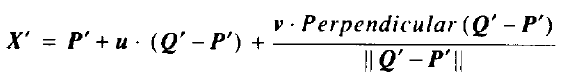 Walk-Thru
Using u and v, we now compute X’
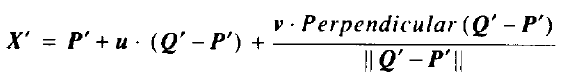 note: this is a unit vector
Walk-Thru
Using u and v, we now compute X’
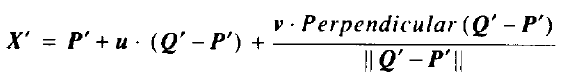 note: this is a unit vector
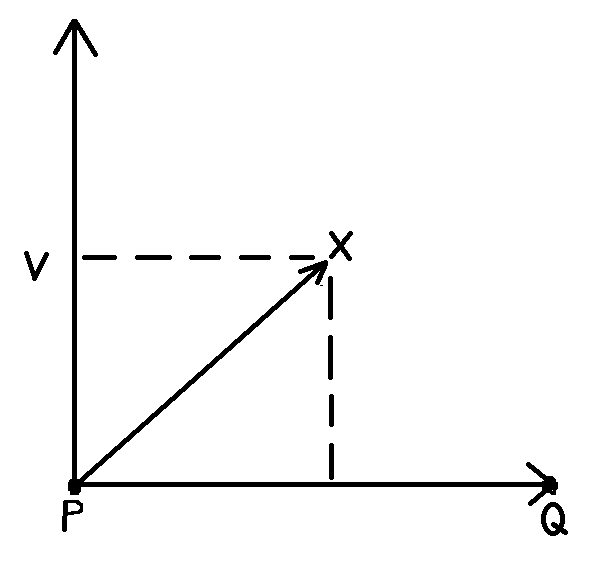 u
inverse map
Walk-Thru
Using u and v, we now compute X’
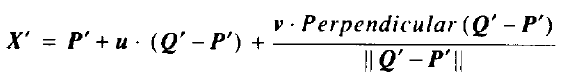 1
note: this is a unit vector
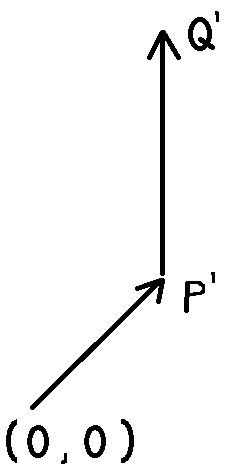 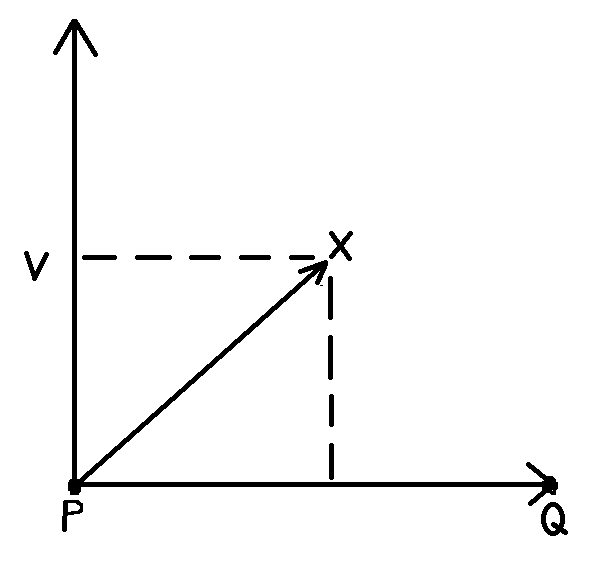 1
u
inverse map
Walk-Thru
Using u and v, we now compute X’
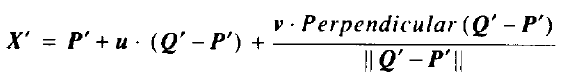 2
note: this is a unit vector
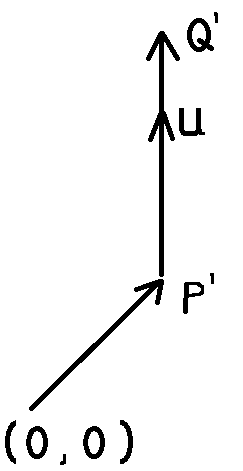 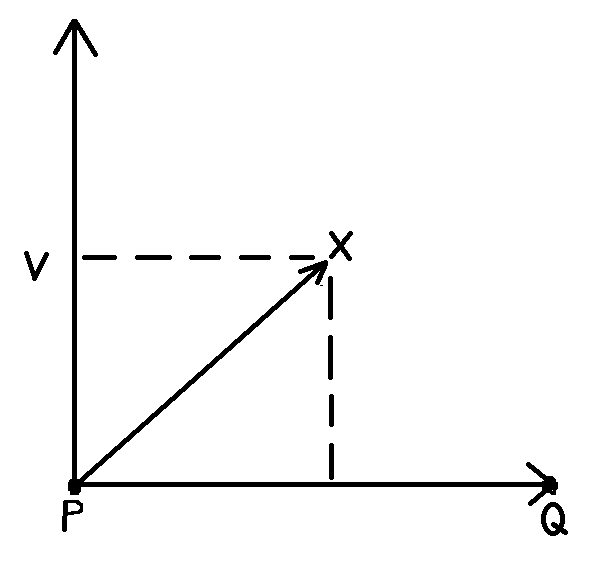 2
u
inverse map
Walk-Thru
Using u and v, we now compute X’
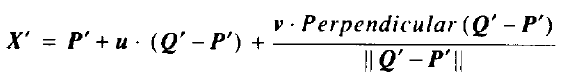 3
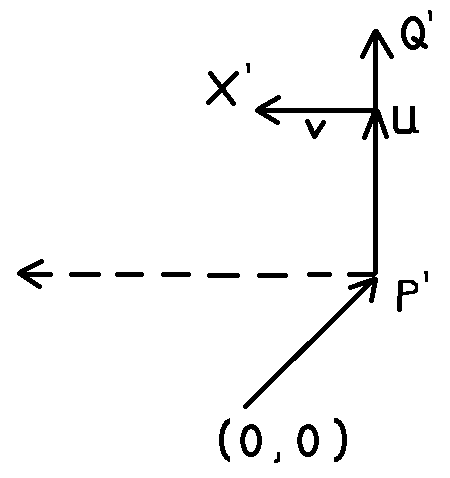 3
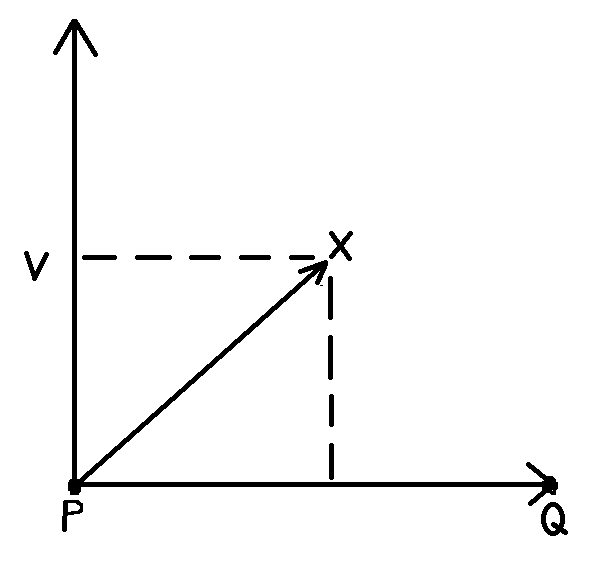 u
inverse map
Finished: Transform with 1 Line Pair
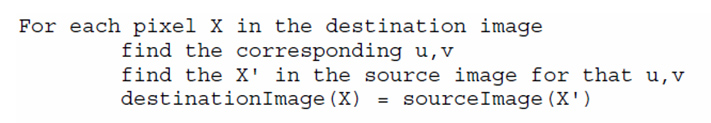 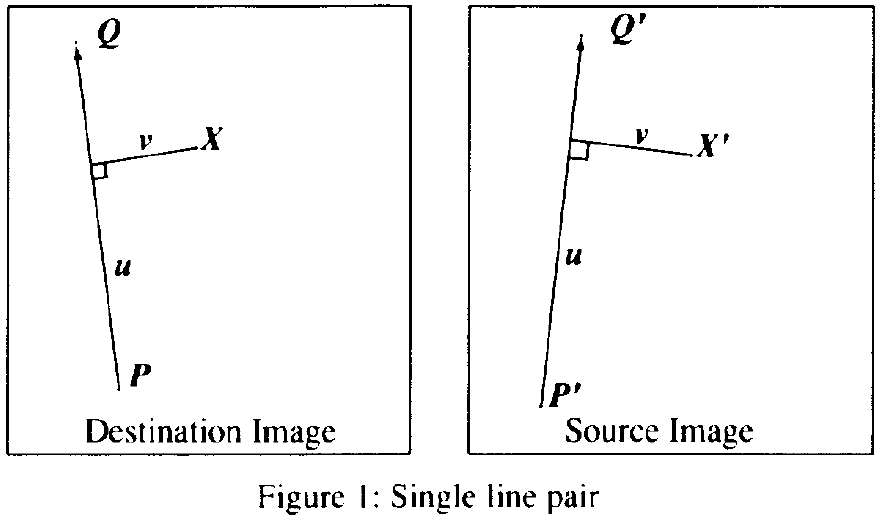 Results: Each Using One Pair of Lines
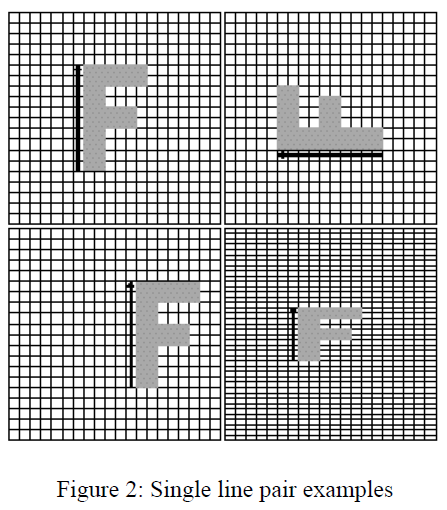 original
image
rotated
translated
scaled
(non-uniformly)
[Speaker Notes: Not all affine warps are possible
Examples: uniform scale and shear
Uniform scale can be achieved if change algorithm so: v_new = v*u]
Transform with Multiple Line Pairs
More complex and makes use of fields of influence from each line to identify which pixel X’ in the source image that must be sampled for each pixel X in the destination image
?
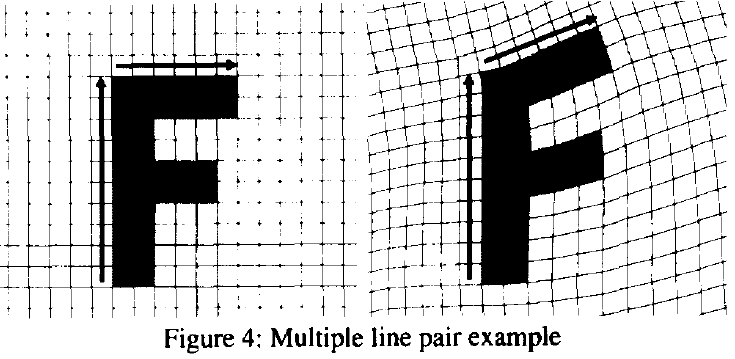 Transform with Multiple Line Pairs
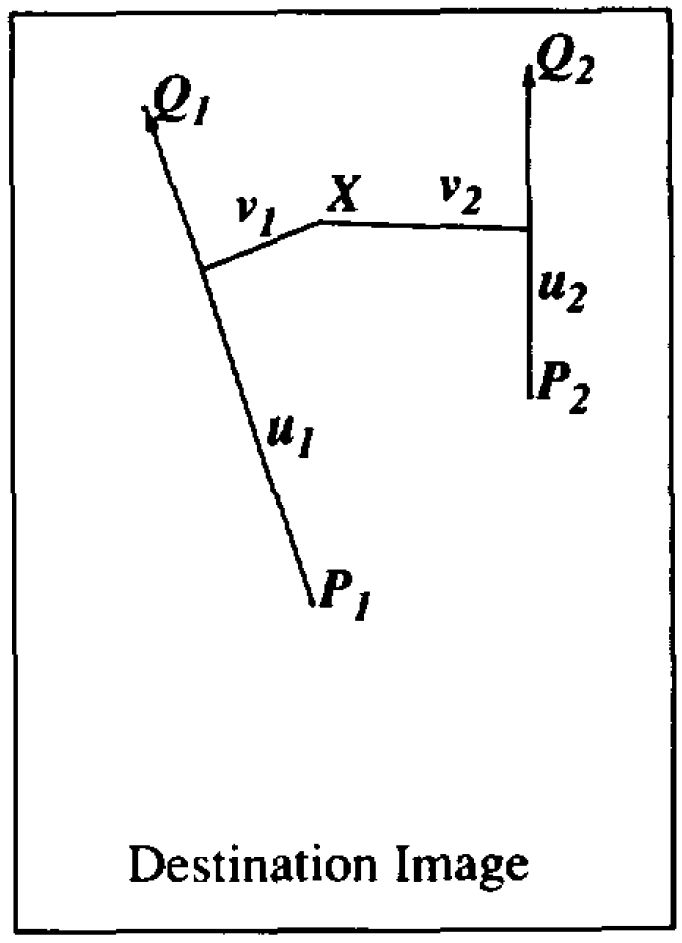 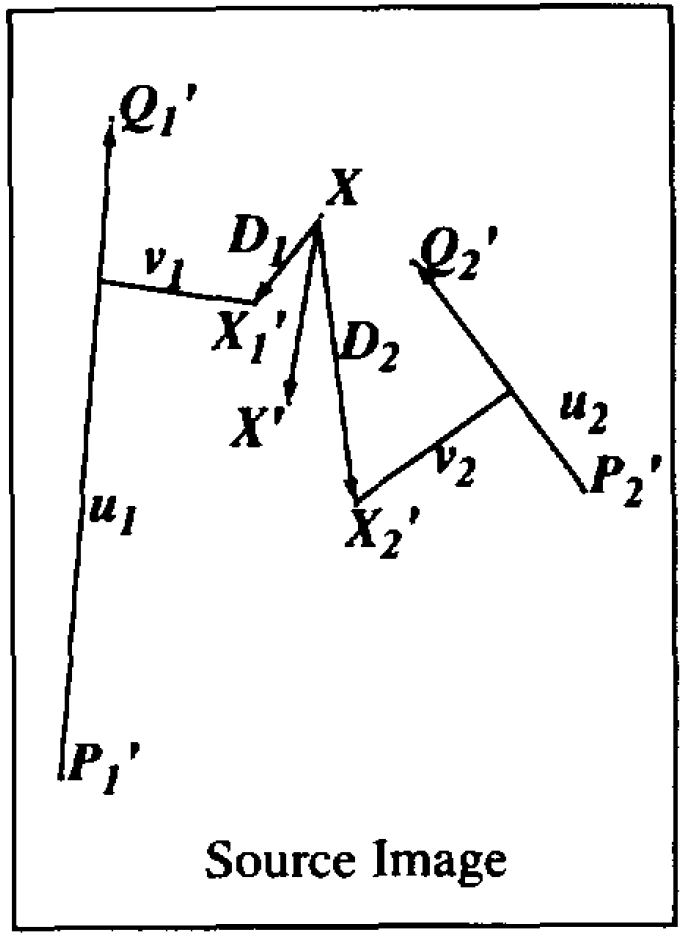 X’i are obtained by
single line pairs
Transform with Multiple Line Pairs
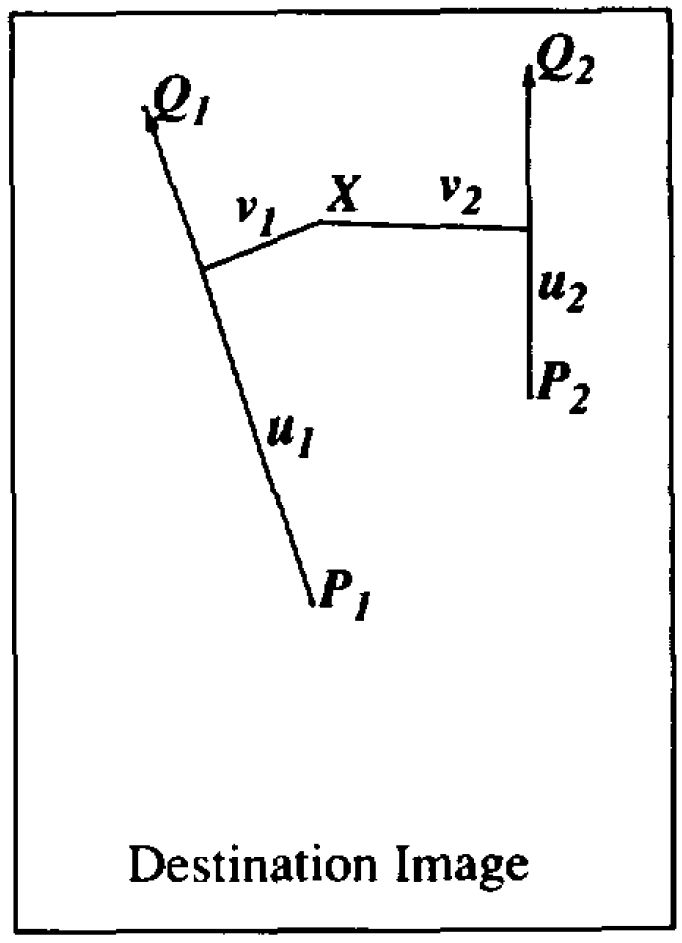 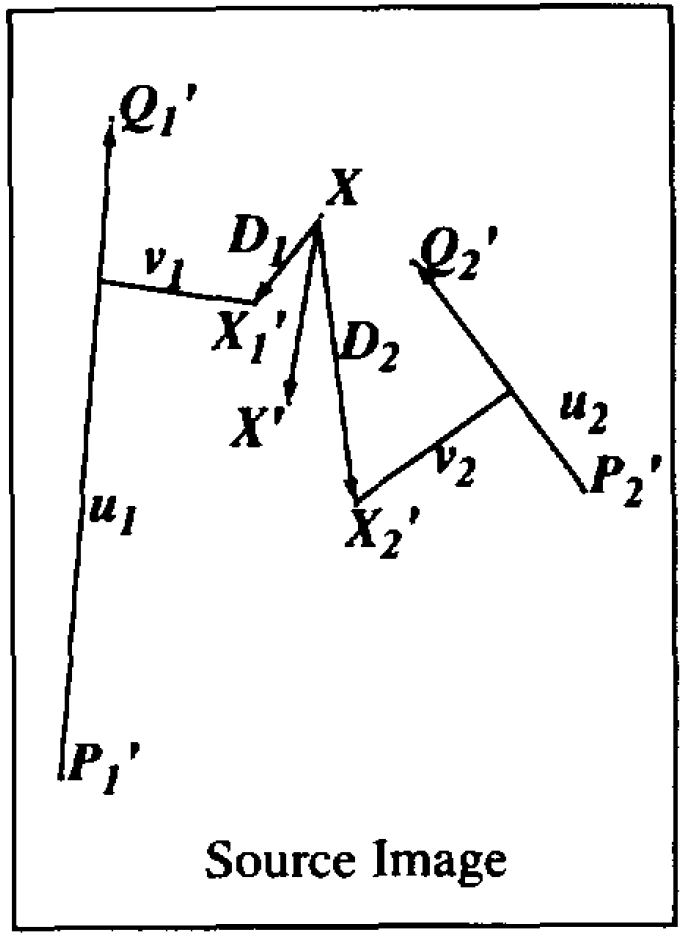 X’i are obtained by
single line pairs
Di = X’i – X
         displacement
Transform with Multiple Line Pairs
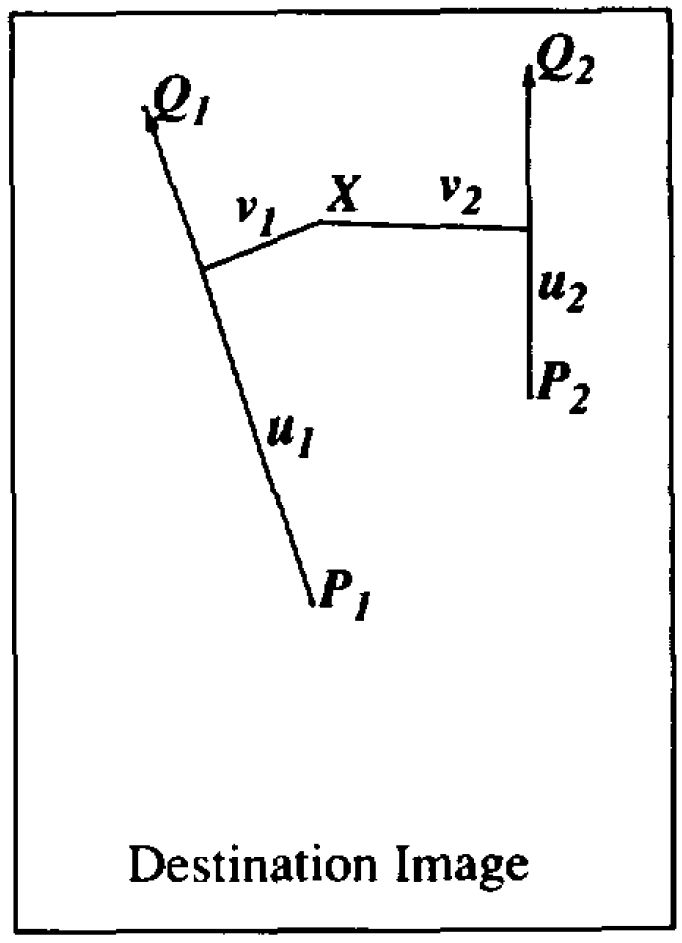 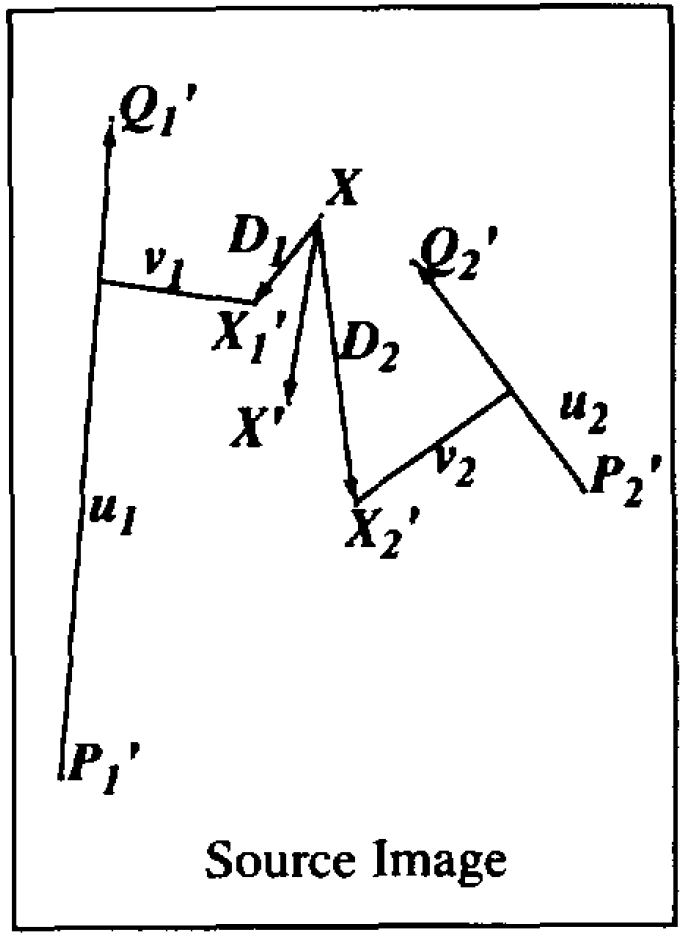 X’i are obtained by
single line pairs
length2
Di = X’i – X
         displacement
dist1
dist2
length1
a, p, and b 
are constants that can be used
to change the relative effect
of the lines
Transform with Multiple Line Pairs
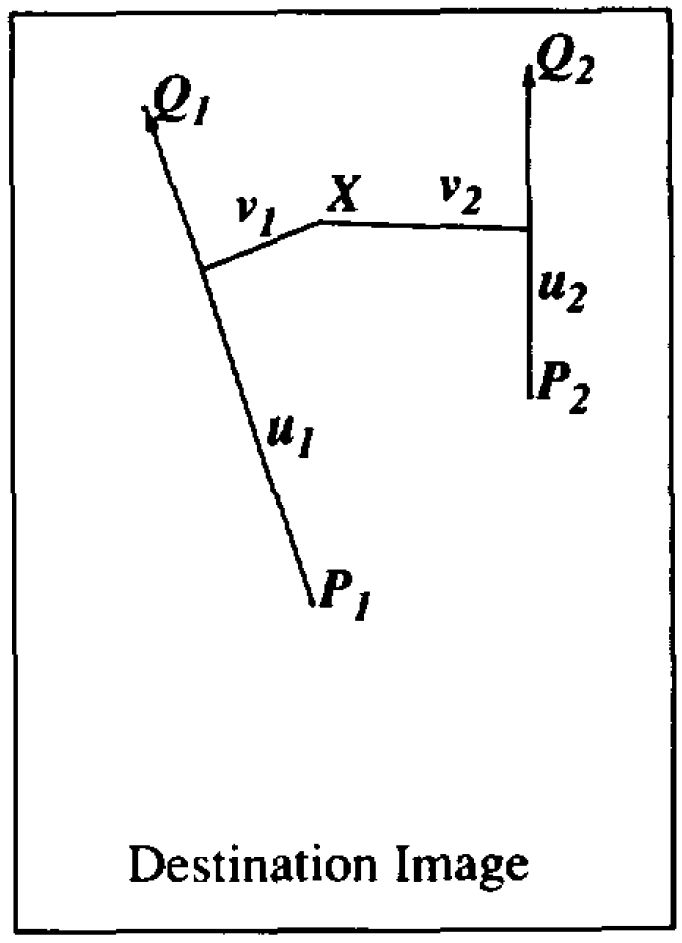 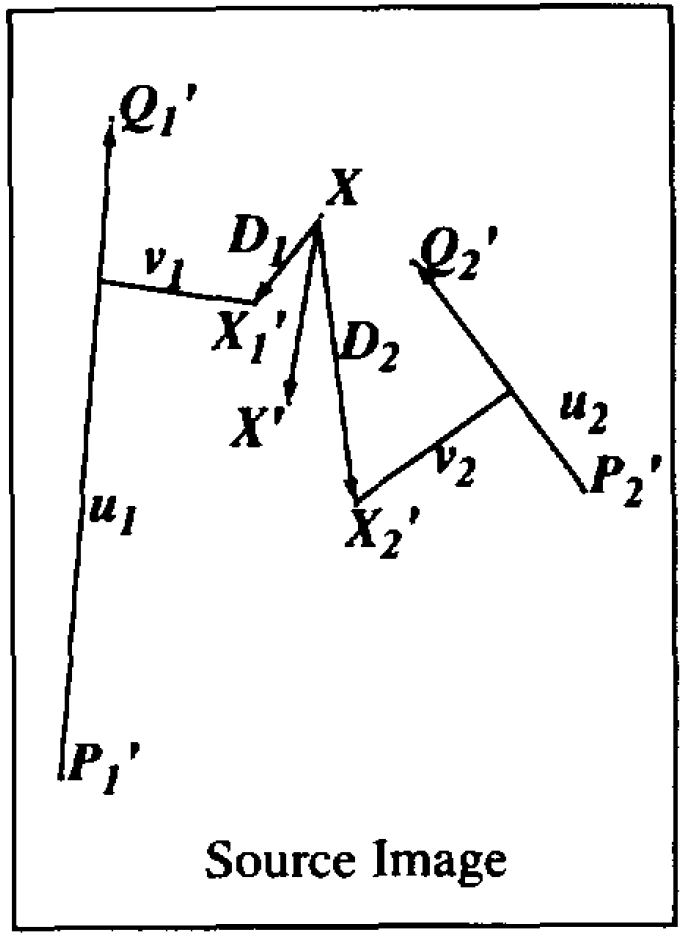 X’i are obtained by
single line pairs
length2
Di = X’i – X
         displacement
dist1
dist2
length1
a, p, and b 
are constants that can be used
to change the relative effect
of the lines
Transform with Multiple Line Pairs
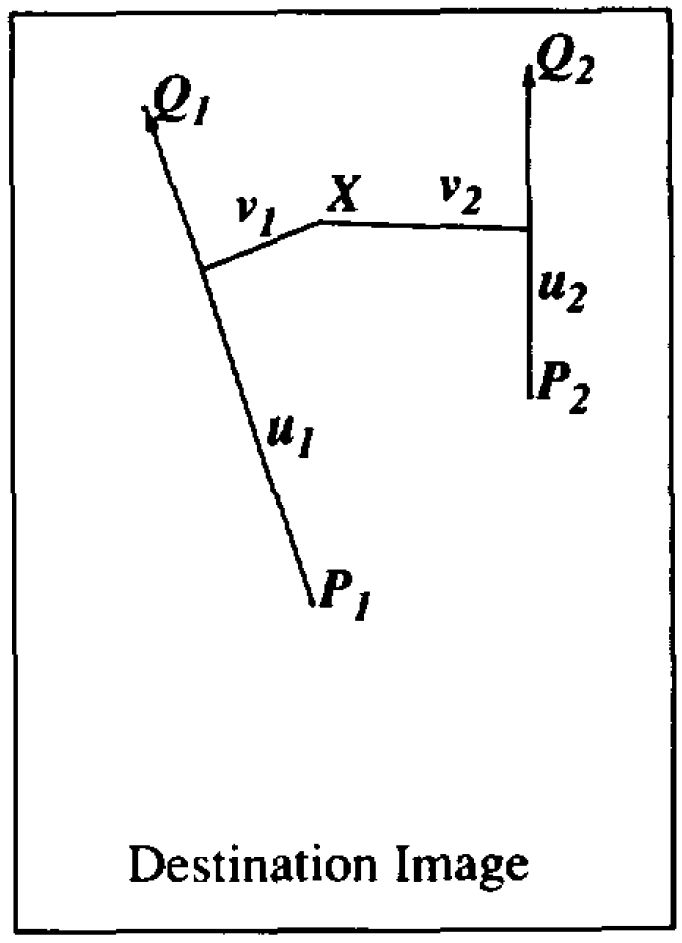 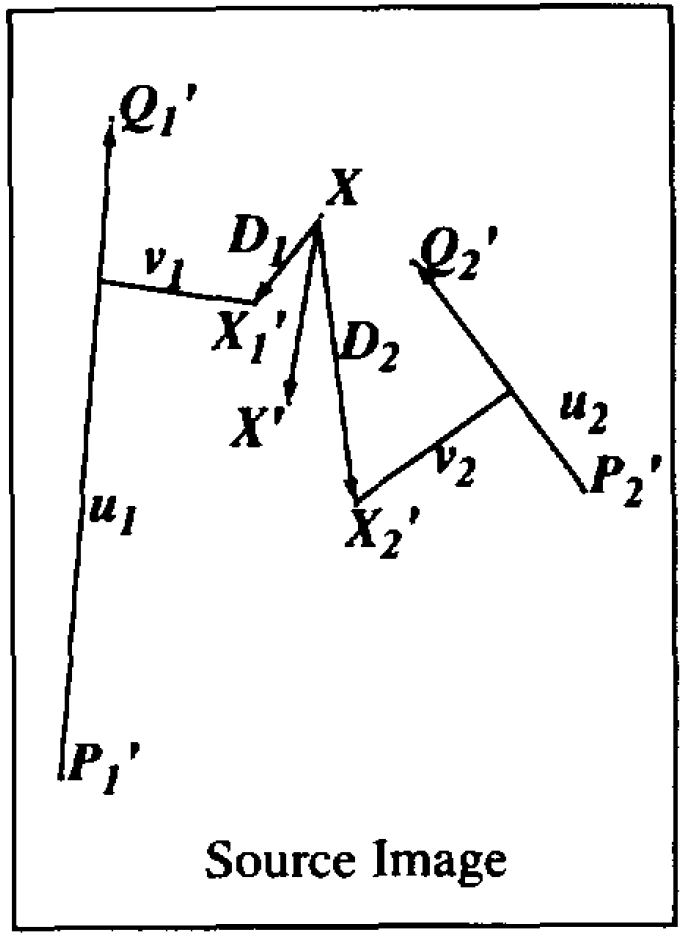 X’i are obtained by
single line pairs
length2
Di = X’i – X
         displacement
dist1
dist2
length1
a, p, and b 
are constants that can be used
to change the relative effect
of the lines
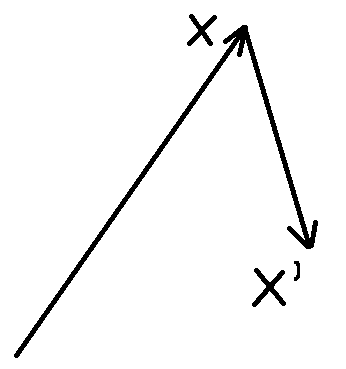 1
1
Transform with Multiple Line Pairs
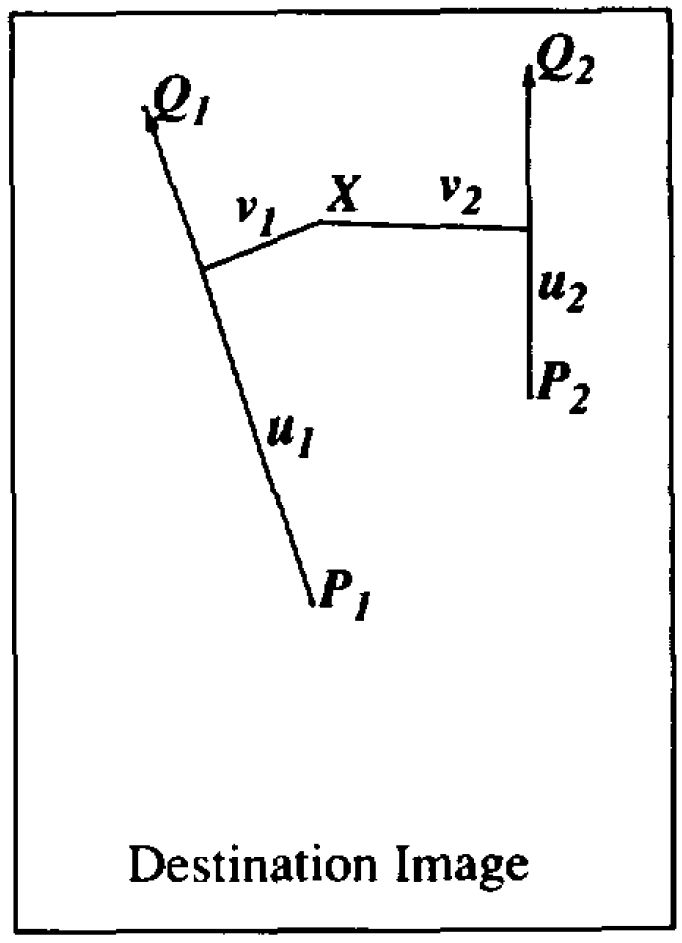 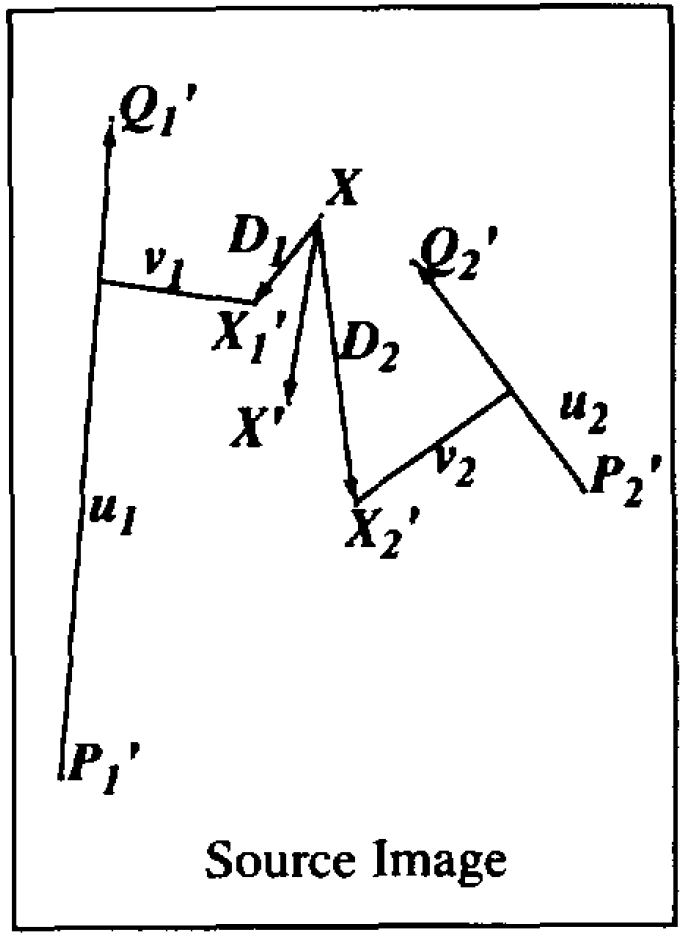 X’i are obtained by
single line pairs
length2
Di = X’i – X
         displacement
dist1
dist2
length1
a, p, and b 
are constants that can be used
to change the relative effect
of the lines
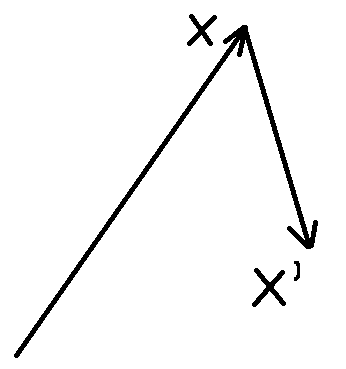 2
2
plus the weighted sum of Di
(displacement)
[Speaker Notes: Note the 1 line pair is a special case of the multiple line pairs
(equations are consistent)]
Constant Details
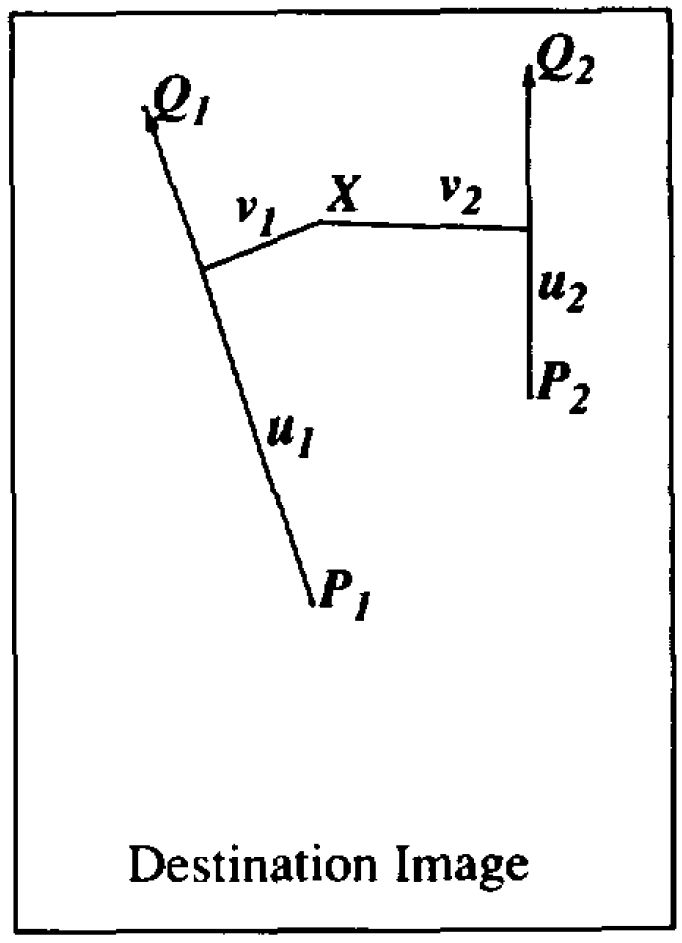 a – adjust the influence of distance; when a is larger, distance has smaller influence. When a is close to 0, pixels on a line go exactly to corresponding line as the line’s influence is infinite. 

b – adjust the influence of length/distance ratio; when b is larger, longer and nearer line has larger influence. When b is 0, all lines have the same influence on each pixel.

p – adjust the influence of length; when p is larger, longer lines have greater influence than shorter lines. When p is 0, different lengths have the same influence.
len2
dist2
dist1
len1
a+disti  0  then weighti 
a, p, and b are constants that can be used to change the relative effect of the lines
Constant Details
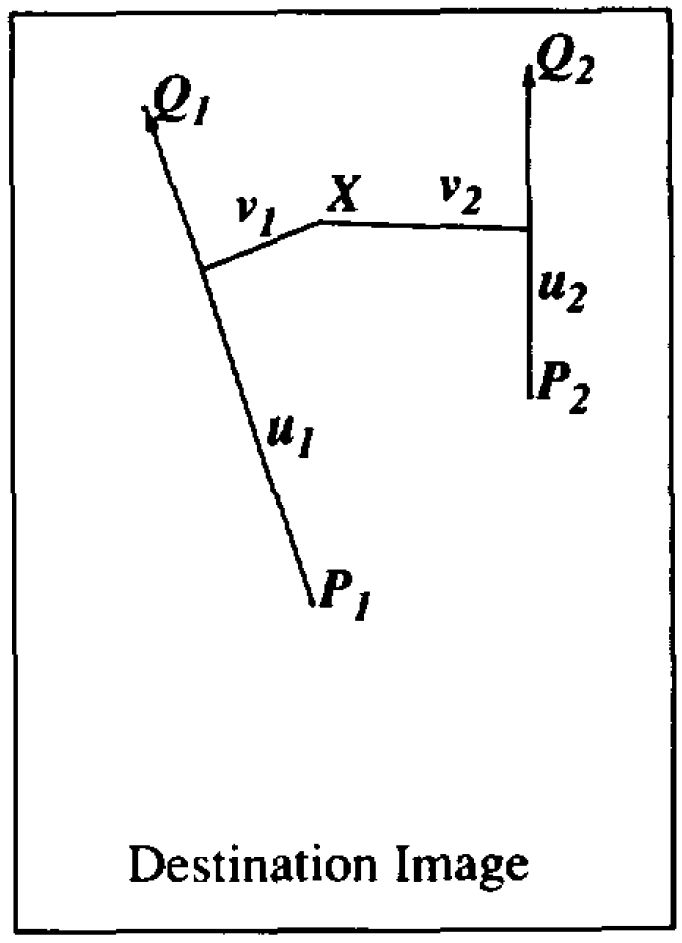 a – adjust the influence of distance; when a is larger, distance has smaller influence. When a is close to 0, pixels on a line go exactly to corresponding line as the line’s influence is infinite. 

b – adjust the influence of length/distance ratio; when b is larger, longer and nearer line has larger influence. When b is 0, all lines have the same influence on each pixel.

p – adjust the influence of length; when p is larger, longer lines have greater influence than shorter lines. When p is 0, different lengths have the same influence.
len2
dist2
dist1
len1
a, p, and b are constants that can be used to change the relative effect of the lines
Constant Details
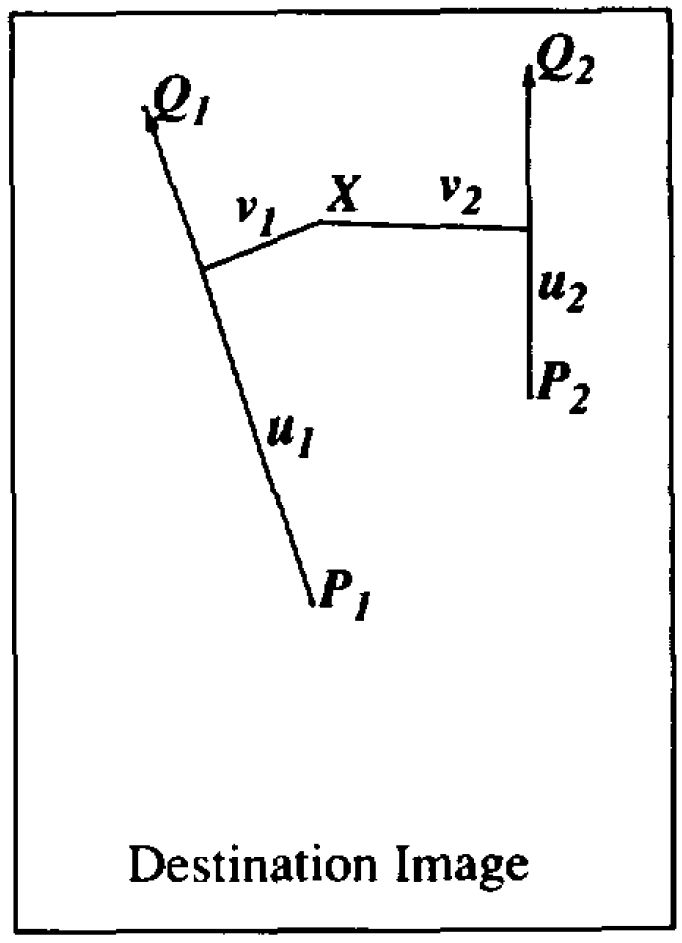 a – adjust the influence of distance; when a is larger, distance has smaller influence. When a is close to 0, pixels on a line go exactly to corresponding line as the line’s influence is infinite. 

b – adjust the influence of length/distance ratio; when b is larger, longer and nearer line has larger influence. When b is 0, all lines have the same influence on each pixel.

p – adjust the influence of length; when p is larger, longer lines have greater influence than shorter lines. When p is 0, different lengths have the same influence.
len2
dist2
dist1
len1
a, p, and b are constants that can be used to change the relative effect of the lines
Pseudocode: Multiple Line Pairs
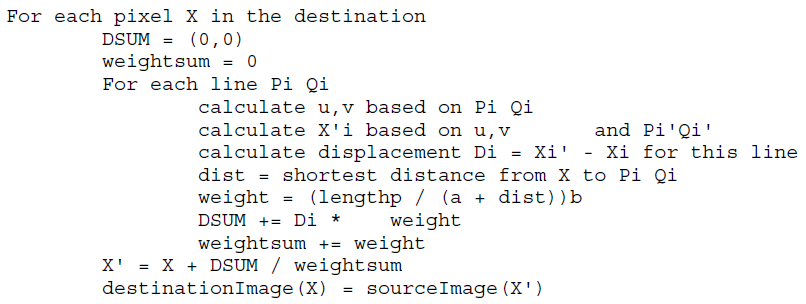 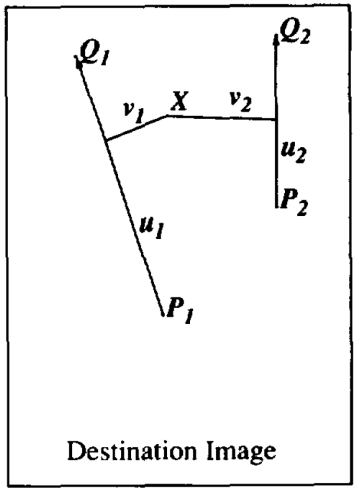 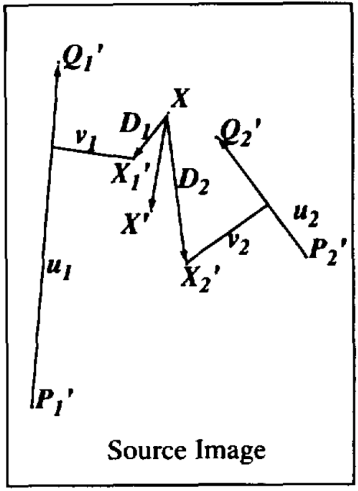 Results with Multiple Line Pairs
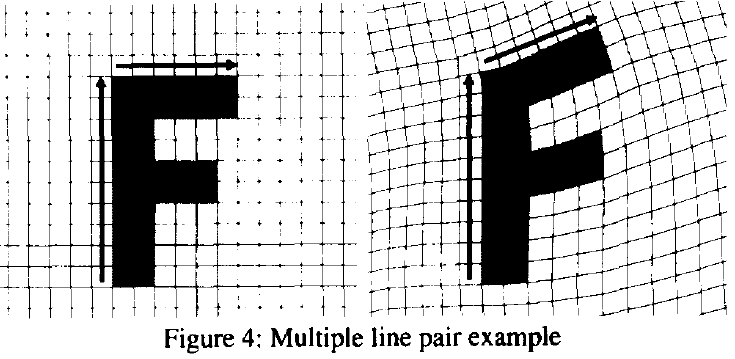 Morphing Between 2 Still Images
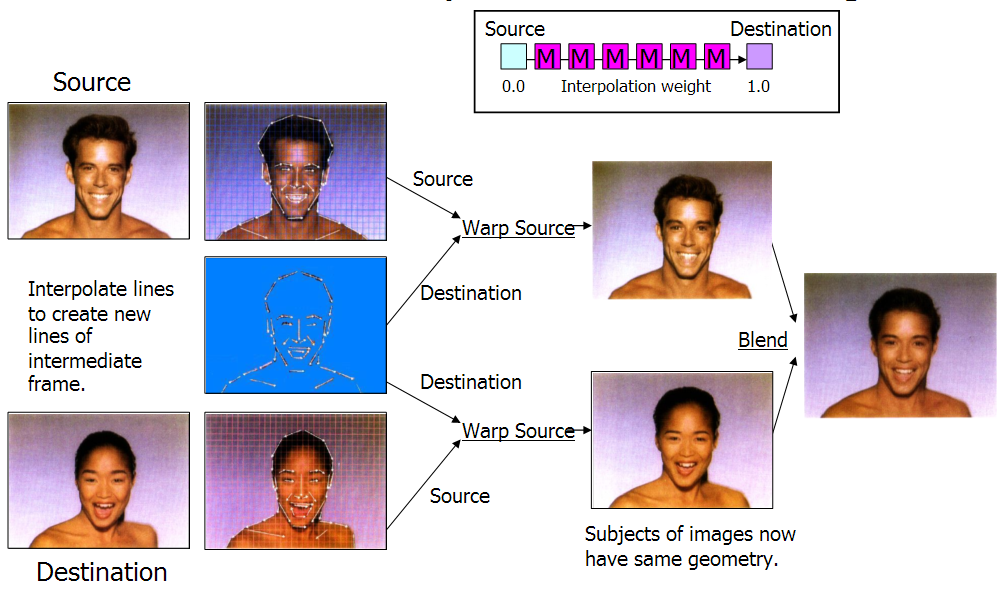 this is what we just
talked about doing
Image source: http://www.cs.mcgill.ca/~kaleigh/graphics/graphics767/beierneely_talk/frame.htm
[Speaker Notes: Each pixel is warped based on ALL line pairs
--- going from source image lines to intermediate frame lines
--- both source and destination image are warped to intermediate, as shown, then blended]
Animated Sequences
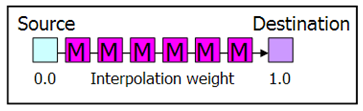 Specify lines on 
keyframes and 
interpolate lines 
on other frames

Example: 
S1.5, D1.5
would be 
interpolated
between Q1, P1 
and Q2, P2.
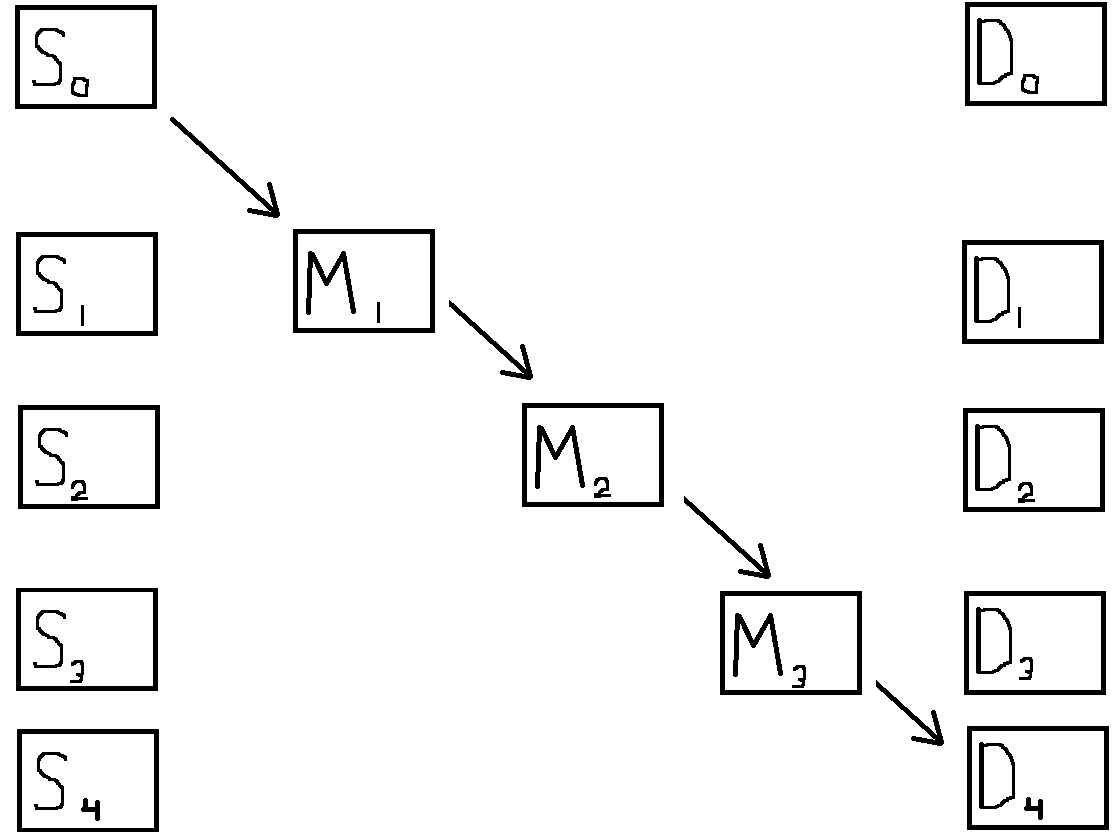 Q1 and P1 are interpolated
Q1
Q’
Q
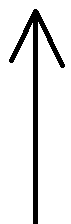 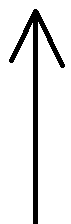 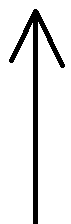 P1
P
P’
Note: 
Interpolation can be 
1. on the end points of line pairs
OR 
2. on the center, orientation and length of line pairs
[Speaker Notes: Note: 
Interpolation can be 
1. on the end points of line pairs
OR 
2. on the center, orientation and length of line pairs]
Questions?
Beyond D2L
Examples and informationcan be found online at:
http://docdingle.com/teaching/cs.html





Continue to more stuff as needed
Extra Reference Stuff Follows
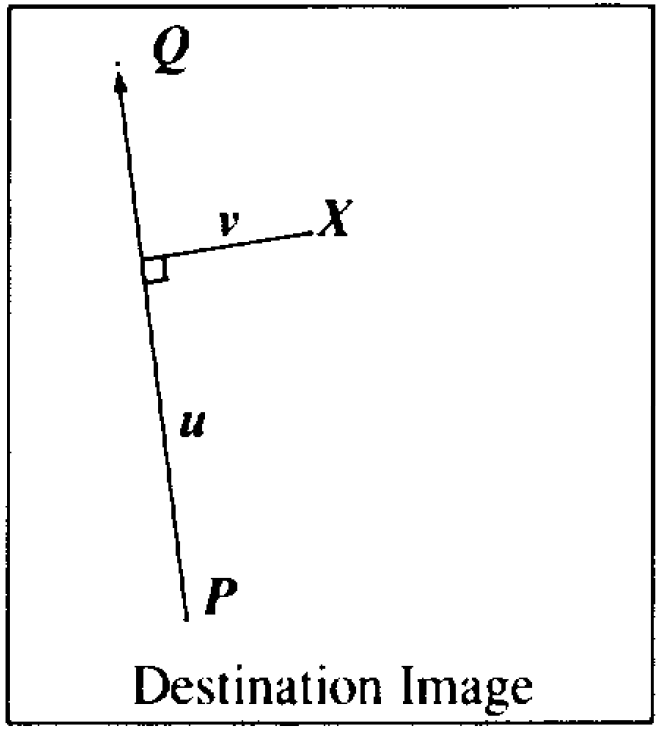 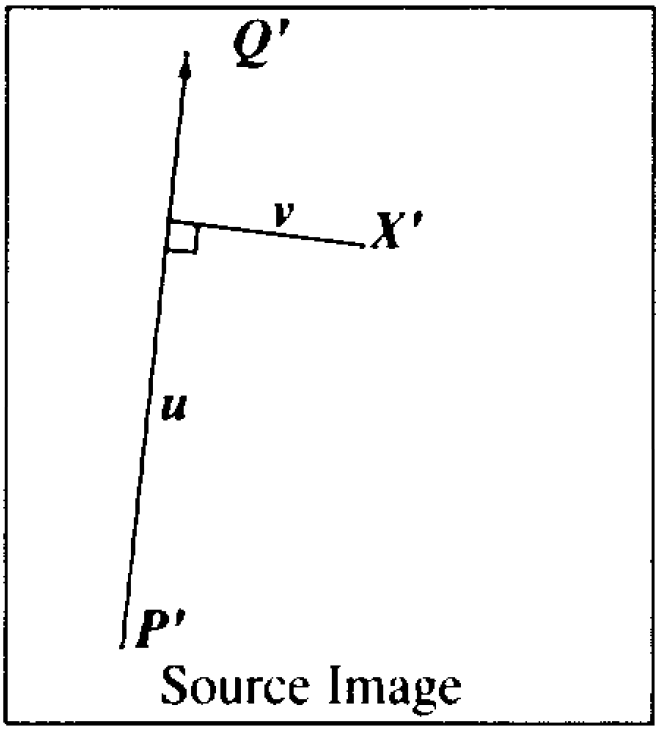 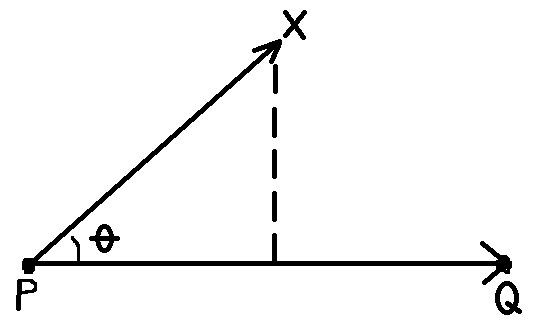 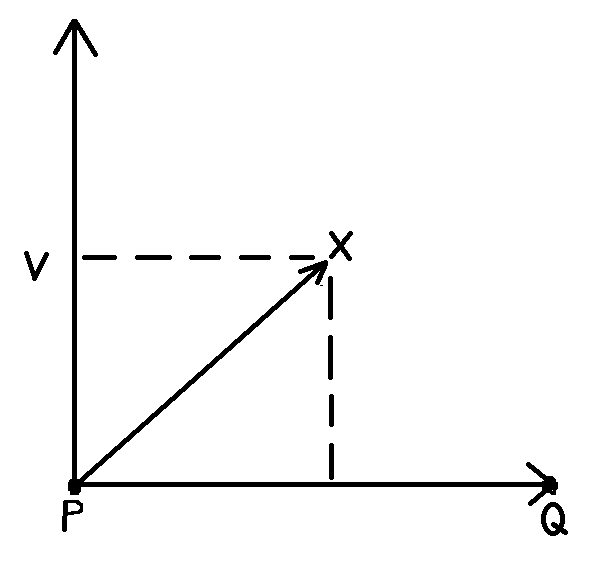 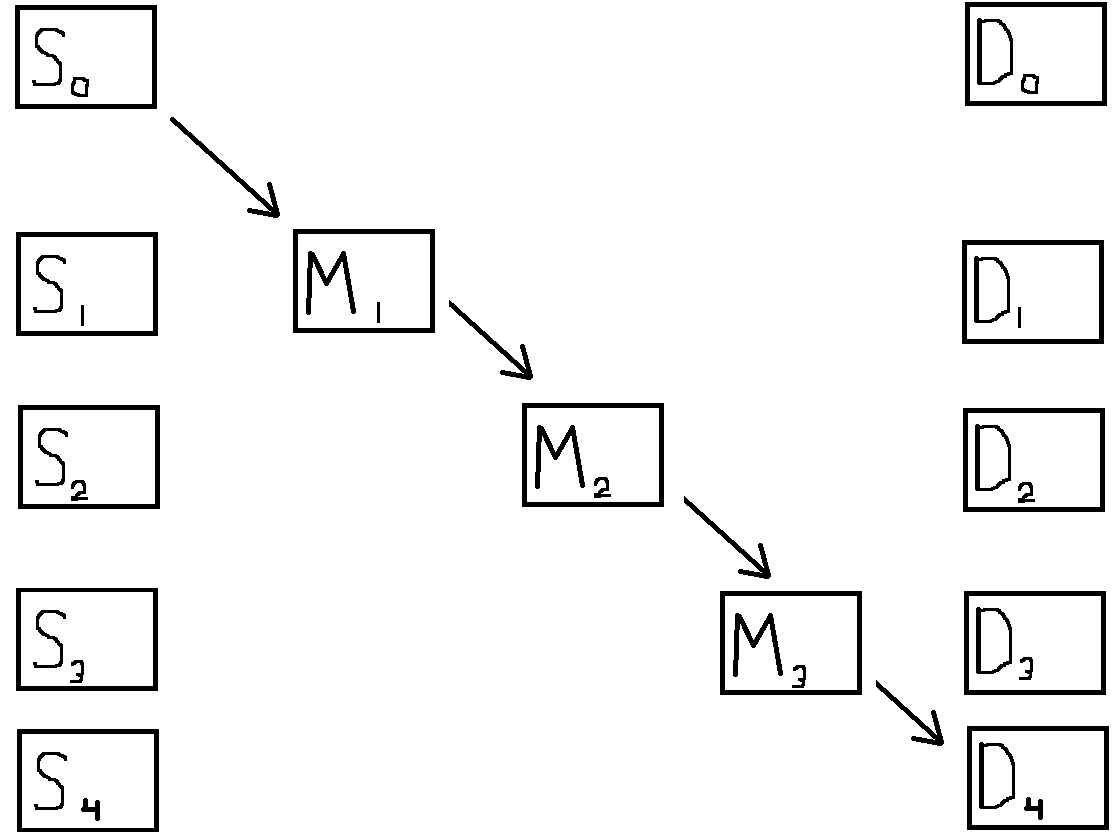 Credits
Much of the content derived/based on slides for use with the book:
Digital Image Processing, Gonzalez and Woods

Some layout and presentation style derived/based on presentations by
Donald House, Texas A&M University, 1999
Bernd Girod, Stanford University, 2007
Shreekanth Mandayam, Rowan University, 2009
Igor Aizenberg, TAMUT, 2013
Xin Li, WVU, 2014
George Wolberg, City College of New York, 2015
Yao Wang and Zhu Liu, NYU-Poly, 2015
Sinisa Todorovic, Oregon State, 2015
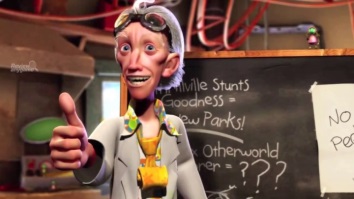